Syntax
Kateřina Pelegrinová, katerina.pelegrinova@fpf.slu.cz
2022/2023
syntaktické vztahy
syntaktické vztahy
mezi větnými členy
syntaktické vztahy
mezi větnými členy

2) mezi větnými celky (v rámci souvětí)
syntaktické vztahy
ZÁVISLOST
= vztah syntaktické závislosti
ZMNOŽENÍ
= zmnožení syntaktické pozice
syntaktické vztahy
ZÁVISLOST
= vztah syntaktické závislosti

dominance = subordinace                 		 = determinace
ZMNOŽENÍ
= zmnožení syntaktické pozice
syntaktické vztahy
ZÁVISLOST
= vztah syntaktické závislosti

dominance = subordinace                 		 = determinace
ZMNOŽENÍ
= zmnožení syntaktické pozice

koordinace
adordinace (apozice)
syntaktické vztahy
ZMNOŽENÍ
= zmnožení syntaktické pozice

koordinace
adordinace (apozice)

parataktické spojení
ZÁVISLOST
= vztah syntaktické závislosti

dominance = subordinace                 		 = determinace

hypotaktické spojení
syntaktické vztahy
ZÁVISLOST
= vztah syntaktické závislosti

dominance = subordinace                 		 = determinace
ZMNOŽENÍ
= zmnožení syntaktické pozice

koordinace
adordinace (apozice)
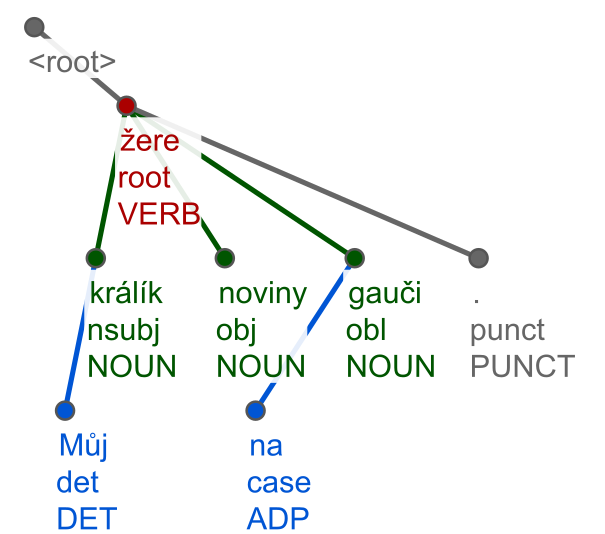 syntaktické vztahy
ZÁVISLOST
= vztah syntaktické závislosti

dominance = subordinace                 		 = determinace
ZMNOŽENÍ
= zmnožení syntaktické pozice

koordinace
adordinace (apozice)

Karla žere [jablka, hrušky a banány].
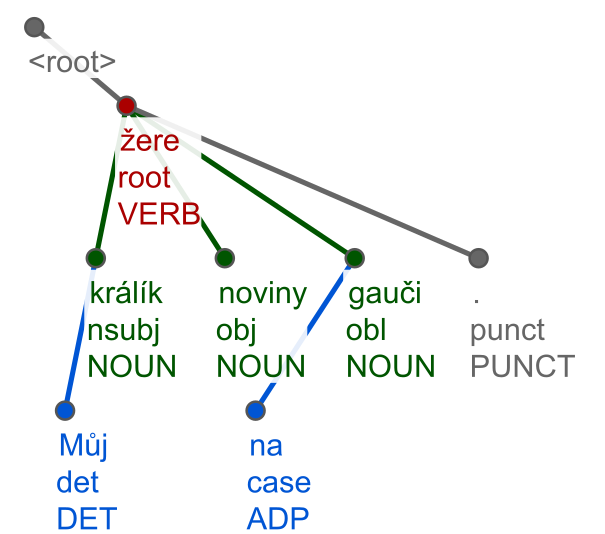 syntaktické vztahy
ZÁVISLOST
= vztah syntaktické závislosti

dominance = subordinace                 		 = determinace
ZMNOŽENÍ
= zmnožení syntaktické pozice

koordinace
adordinace (apozice)

Karla žere [jablka, hrušky a banány].

Miluju [syntax, nejlepší předmět na světě].
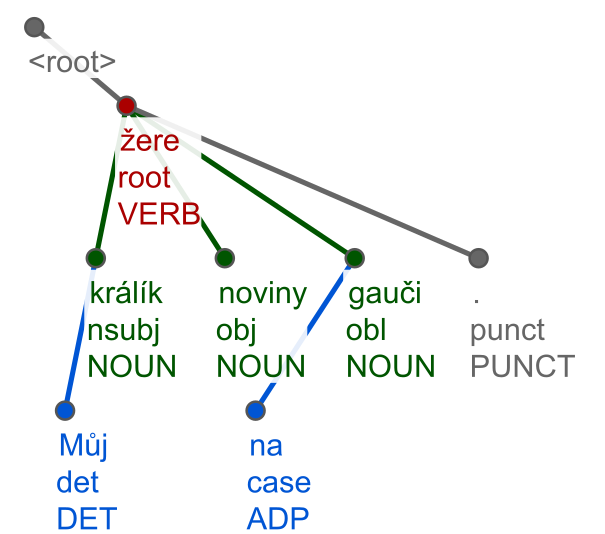 zmnožení
vztahy mezi členy na stejné syntaktické úrovni
zmnožení
vztahy mezi členy na stejné syntaktické úrovni 

a) koordinace

b) adordinace
zmnožení
vztahy mezi členy na stejné syntaktické úrovni 

a) koordinace
spojuje min. 2 jednotky (podobná sémantická funkce, stejná syntaktická platnost)
jednotky jsou na sobě nezávislé (odkazují k různým referentům)
vzniká koordinační skupina = několikanásobný VČ (nevětný/větný/smíšený)
zmnožení
vztahy mezi členy na stejné syntaktické úrovni 

a) koordinace
spojuje min. 2 jednotky (podobná sémantická funkce, stejná syntaktická platnost)
jednotky jsou na sobě nezávislé (odkazují k různým referentům)
vzniká koordinační skupina = několikanásobný VČ (nevětný/větný/smíšený)

	nevětná koordinační skupina: Mám ráda králíka, osla i wombata.
zmnožení
vztahy mezi členy na stejné syntaktické úrovni 

a) koordinace
spojuje min. 2 jednotky (podobná sémantická funkce, stejná syntaktická platnost)
jednotky jsou na sobě nezávislé (odkazují k různým referentům)
vzniká koordinační skupina = několikanásobný VČ (nevětný/větný/smíšený)

	nevětná koordinační skupina: Mám ráda králíka, osla i wombata. 
	větná koordinační skupina: Viděl, že wombat žere a osel odpočívá.
zmnožení
vztahy mezi členy na stejné syntaktické úrovni 

a) koordinace
spojuje min. 2 jednotky (podobná sémantická funkce, stejná syntaktická platnost)
jednotky jsou na sobě nezávislé (odkazují k různým referentům)
vzniká koordinační skupina = několikanásobný VČ (nevětný/větný/smíšený)

	nevětná koordinační skupina: Mám ráda králíka, osla i wombata. 
	větná koordinační skupina: Viděl, že wombat žere a osel odpočívá. 
	smíšená koordinační skupina: Přišel na zavolání, a protože měl hlad.
zmnožení
vztahy mezi členy na stejné syntaktické úrovni 

b) adordinace
skupina s přístavkem = vícekrát se pojmenovává stejná realita
Mám ráda králíka, nejlepšího přítele člověka.
zmnožení
vztahy mezi členy na stejné syntaktické úrovni 

b) adordinace
skupina s přístavkem = vícekrát se pojmenovává stejná realita
Mám ráda králíka, nejlepšího přítele člověka.

	Karel, náš nejlepší houslista, odjel do ciziny
zmnožení
vztahy mezi členy na stejné syntaktické úrovni 

b) adordinace
skupina s přístavkem = vícekrát se pojmenovává stejná realita
Mám ráda králíka, nejlepšího přítele člověka.

	Karel, náš nejlepší houslista, odjel do ciziny  podmět
zmnožení
vztahy mezi členy na stejné syntaktické úrovni 

b) adordinace
skupina s přístavkem = vícekrát se pojmenovává stejná realita
Mám ráda králíka, nejlepšího přítele člověka.

	Karel, náš nejlepší houslista, odjel do ciziny
	Karla, našeho nejlepšího houslistu, jsme několik dní neviděli.
zmnožení
vztahy mezi členy na stejné syntaktické úrovni 

b) adordinace
skupina s přístavkem = vícekrát se pojmenovává stejná realita
Mám ráda králíka, nejlepšího přítele člověka.

	Karel, náš nejlepší houslista, odjel do ciziny
	Karla, našeho nejlepšího houslistu, jsme několik dní neviděli.  předmět
zmnožení
vztahy mezi členy na stejné syntaktické úrovni 

b) adordinace
skupina s přístavkem = vícekrát se pojmenovává stejná realita
Mám ráda králíka, nejlepšího přítele člověka.

	Karel, náš nejlepší houslista, odjel do ciziny
	Karla, našeho nejlepšího houslistu, jsme několik dní neviděli.
	Toto je Karel, náš nejlepší houslista.
zmnožení
vztahy mezi členy na stejné syntaktické úrovni 

b) adordinace
skupina s přístavkem = vícekrát se pojmenovává stejná realita
Mám ráda králíka, nejlepšího přítele člověka.

	Karel, náš nejlepší houslista, odjel do ciziny
	Karla, našeho nejlepšího houslistu, jsme několik dní neviděli.
	Toto je Karel, náš nejlepší houslista.  přísudek
koordinace		 VS		   adordinace
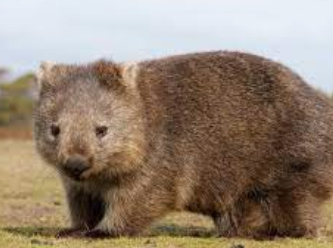 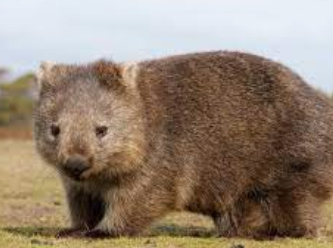 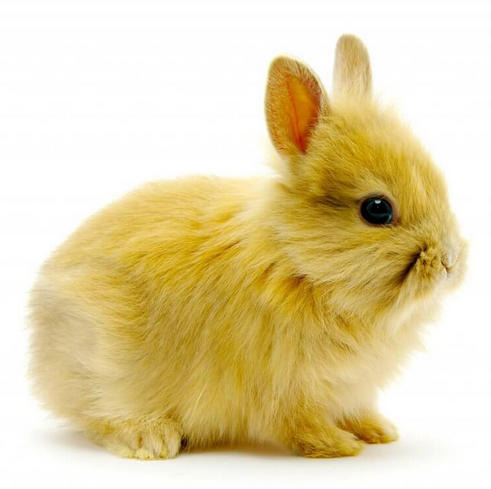 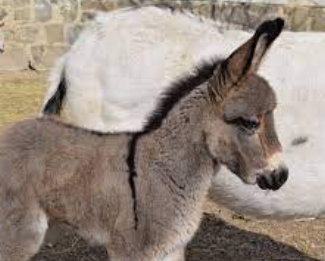 Mám ráda wombata, typické australské zvíře.
Mám ráda
zmnožení: pravopisný rozdíl
u koordinační skupiny oddělíme čárkami jen její složky, je-li to nutné
Těšíme se na sníh a mráz. VS Těšíme se na sníh, mráz a Vánoce.
zmnožení: pravopisný rozdíl
u koordinační skupiny oddělíme čárkami jen její složky, je-li to nutné
Těšíme se na sníh a mráz. VS Těšíme se na sníh, mráz a Vánoce. 

u adordinační skupiny oddělíme čárkami její složky i celou skupinu na konci
zmnožení: pravopisný rozdíl
u koordinační skupiny oddělíme čárkami jen její složky, je-li to nutné
Těšíme se na sníh a mráz. VS Těšíme se na sníh, mráz a Vánoce. 

u adordinační skupiny oddělíme čárkami její složky i celou skupinu na konci
Herečka Olga Scheinpflugová, manželka Karla Čapka, sama také měla spisovatelské ambice.
zmnožení: pravopisný rozdíl
u koordinační skupiny oddělíme čárkami jen její složky, je-li to nutné
Těšíme se na sníh a mráz. VS Těšíme se na sníh, mráz a Vánoce. 

u adordinační skupiny oddělíme čárkami její složky i celou skupinu na konci
Herečka Olga Scheinpflugová, manželka Karla Čapka, sama také měla spisovatelské ambice.
výjimka: při plném ztotožnění obou složek skupiny čárku nepíšeme
označují výrazy: čili, neboli, aneb
Studujeme skladbu čili syntax. Nebaví nás gramatika neboli mluvnice.
koordinace
koordinace
typy spojení koordinovaných složek = konjunktů

souřadící spojky (a, ale, nebo, až, …)
Matouš a Marek a Lukáš

vícečlenné výrazy (buď – (a)nebo, nejen – ale)
buď Matouš, nebo Marek

juxtapozice = asyndetické spojení (prosté spojení, označeno čárkou) 
Matouš, Marek, Lukáš
koordinace: významové vztahy
koordinace: významové vztahy
a) slučovací (a, i, ani, (a)nebo, či, jednak – jednak, …)
koordinace: významové vztahy
a) slučovací (a, i, ani, (a)nebo, či, jednak – jednak, …)
b) stupňovací (nejen – ale i, ba až, …)
koordinace: významové vztahy
a) slučovací (a, i, ani, (a)nebo, či, jednak – jednak, …)
b) stupňovací (nejen – ale i, ba až, …)
c) odporovací (ne – ale, jenže, …)
koordinace: významové vztahy
a) slučovací (a, i, ani, (a)nebo, či, jednak – jednak, …)
b) stupňovací (nejen – ale i, ba až, …)
c) odporovací (ne – ale, jenže, …)
d) vylučovací (buď – (a)nebo, ať – či, …)
koordinace: významové vztahy
a) slučovací (a, i, ani, (a)nebo, či, jednak – jednak, …)
b) stupňovací (nejen – ale i, ba až, …)
c) odporovací (ne – ale, jenže, …)
d) vylučovací (buď – (a)nebo, ať – či, …)
e) důsledkový (a proto, tudíž i, …)
koordinace: významové vztahy
a) slučovací (a, i, ani, (a)nebo, či, jednak – jednak, …)
b) stupňovací (nejen – ale i, ba až, …)
c) odporovací (ne – ale, jenže, …)
d) vylučovací (buď – (a)nebo, ať – či, …)
e) důsledkový (a proto, tudíž i, …)


neboť = souřadicí spojka  formálně parataxe, významově hypotaxe
koordinace: psaní čárky
a) jiný než slučovací poměr
b) slučovací poměr vyjádřený jinak než slučovacími spojkami a, i, ani, (a)nebo, či
	= čárka vždy kromě slučovacího poměru vyjádřeného spojkami 	a, i, ani, (a)nebo, či
koordinace: psaní čárky
a) jiný než slučovací poměr
b) slučovací poměr vyjádřený jinak než slučovacími spojkami a, i, ani, (a)nebo, či
	= čárka vždy kromě slučovacího poměru vyjádřeného spojkami 	a, i, ani, (a)nebo, či

za celou koordinovanou skupinu se čárka nedává (nevyžaduje-li to jiný vztah)
Přišel dokonce Luďa i Mirek, přestože bydlí ze všech nejdál.
koordinace: psaní čárky
Jak setkání s rodiči tak návštěva u přátel mě příjemně naladily.


Setkání s rodiči i návštěva u přátel mě příjemně naladily.
koordinace: psaní čárky
Jak setkání s rodiči, tak návštěva u přátel mě příjemně naladily.


Setkání s rodiči i návštěva u přátel mě příjemně naladily.
koordinace: psaní čárky
Jak setkání s rodiči, tak návštěva u přátel mě příjemně naladily.
	 slučovací poměr, ale jiná spojka než a, i, ani, (a)nebo, či

Setkání s rodiči i návštěva u přátel mě příjemně naladily.
	 slučovací poměr, spojka i
adordinace
mezi prvky, které označují stejný referent, nemusí být vztah plné synonymie
mezi prvky spjatými vztahem adordinace (apozice) mohou být různé významové vztahy, odstíny
identifikace
klasifikace
zpřesnění
sumarizace
ztotožnění
výčet
…
adordinace: identifikace
dvě složky: jádro první = proprium, jádro druhé = apelativum
„někdo je něco“
	Nicholas Winton, zachránce 669 převážně židovských dětí z 	okupovaného území Československa před transportem do 	koncentračních táborů, byl pozoruhodnou osobností.
adordinace: identifikace
dvě složky: jádro první = proprium, jádro druhé = apelativum
„někdo je něco“
	Nicholas Winton, zachránce 669 převážně židovských dětí z 	okupovaného území Československa před transportem do 	koncentračních táborů, byl pozoruhodnou osobností.
adordinace: identifikace
dvě složky: jádro první = proprium, jádro druhé = apelativum
„někdo je něco“
	Nicholas Winton, zachránce 669 převážně židovských dětí z 	okupovaného území Československa před transportem do 	koncentračních táborů, byl pozoruhodnou osobností.
adordinace: identifikace
!!! pozor !!!
při změně pořadí složek  změna syntaktické funkce 
	 přívlastek shodný
adordinace: identifikace
!!! pozor !!!
při změně pořadí složek  změna syntaktické funkce 
	 přívlastek shodný

Zachránce 669 převážně židovských dětí z okupovaného území Československa před transportem do koncentračních táborů Nicholas Winton byl pozoruhodnou osobností.
adordinace: identifikace
!!! pozor !!!
při změně pořadí složek  změna syntaktické funkce 
	 přívlastek shodný

Zachránce 669 převážně židovských dětí z okupovaného území Československa před transportem do koncentračních táborů Nicholas Winton byl pozoruhodnou osobností.

T. G. Masaryk, první prezident ČR, se narodil 7. března 1850.
	 První prezident ČR T. G. Masaryk se narodil 7. března 1850.
adordinace: klasifikace
první výraz označuje, druhý včleňuje do třídy

Albert Einstein, významný fyzik, žil pozoruhodný život.
adordinace: klasifikace
první výraz označuje, druhý včleňuje do třídy

Albert Einstein, významný fyzik, žil pozoruhodný život.
adordinace: klasifikace
první výraz označuje, druhý včleňuje do třídy

Albert Einstein, významný fyzik, žil pozoruhodný život.
adordinace: klasifikace
první výraz označuje, druhý včleňuje do třídy

Albert Einstein, významný fyzik, žil pozoruhodný život.

!!! změna pořadí složek mění syntaktickou funkci

	Významný fyzik Albert Einstein žil pozoruhodný život.
		 přívlastek shodný
adordinace: zpřesnění
upřesnění, oprava prvního výrazu
jinak (řečeno), přesněji, nebo lépe, či spíše, …

Na dovolenou pojedeme v zimě, přesněji řečeno v lednu.

Postavili si nový domek, či spíše výstavní vilu.
adordinace: sumarizace
shrnutí
zkrátka, prostě, jednoduše, …

Přišli k nám Březinovi, Nerudovi, Máchovi, zkrátka všichni sousedé.
adordinace: ztotožnění
plné ztotožnění obou složek
neboli, čili, aneb
nepíše se čárka

Baví nás historie čili dějepis.
rozlište koordinační a adordinační skupinu
Koupíme pivo, víno a rum.
Přidejte do těsta buď čokoládu, nebo rozinky.
Hřbitovní kvítí, první básnickou sbírku Jana Nerudy, nepřijala kritika příznivě.
Na vaření potřebujeme nejen pomeranče, ale i citrony.
Obrazovka přinesla nový druh umění – hraný televizní seriál.
Sněžka, nejvyšší hora v Česku, měří 1602 metrů.
Žili výstředně, ba až rozmařile.
rozlište koordinační a adordinační skupinu
Koupíme pivo, víno a rum.
Přidejte do těsta buď čokoládu, nebo rozinky.
Hřbitovní kvítí, první básnickou sbírku Jana Nerudy, nepřijala kritika příznivě.
Na vaření potřebujeme nejen pomeranče, ale i citrony.
Obrazovka přinesla nový druh umění – hraný televizní seriál.
Sněžka, nejvyšší hora v Česku, měří 1602 metrů.
Žili výstředně, ba až rozmařile.
rozlište koordinační a adordinační skupinu
Koupíme pivo, víno a rum.
Přidejte do těsta buď čokoládu, nebo rozinky.
Hřbitovní kvítí, první básnickou sbírku Jana Nerudy, nepřijala kritika příznivě.
Na vaření potřebujeme nejen pomeranče, ale i citrony.
Obrazovka přinesla nový druh umění – hraný televizní seriál.
Sněžka, nejvyšší hora v Česku, měří 1602 metrů.
Žili výstředně, ba až rozmařile.
rozlište koordinační a adordinační skupinu
Koupíme pivo, víno a rum.
Přidejte do těsta buď čokoládu, nebo rozinky.
Hřbitovní kvítí, první básnickou sbírku Jana Nerudy, nepřijala kritika příznivě.
Na vaření potřebujeme nejen pomeranče, ale i citrony.
Obrazovka přinesla nový druh umění – hraný televizní seriál.
Sněžka, nejvyšší hora v Česku, měří 1602 metrů.
Žili výstředně, ba až rozmařile.
rozlište koordinační a adordinační skupinu
Koupíme pivo, víno a rum.
Přidejte do těsta buď čokoládu, nebo rozinky.
Hřbitovní kvítí, první básnickou sbírku Jana Nerudy, nepřijala kritika příznivě.
Na vaření potřebujeme nejen pomeranče, ale i citrony.
Obrazovka přinesla nový druh umění – hraný televizní seriál.
Sněžka, nejvyšší hora v Česku, měří 1602 metrů.
Žili výstředně, ba až rozmařile.
rozlište koordinační a adordinační skupinu
Koupíme pivo, víno a rum.
Přidejte do těsta buď čokoládu, nebo rozinky.
Hřbitovní kvítí, první básnickou sbírku Jana Nerudy, nepřijala kritika příznivě.
Na vaření potřebujeme nejen pomeranče, ale i citrony.
Obrazovka přinesla nový druh umění – hraný televizní seriál.
Sněžka, nejvyšší hora v Česku, měří 1602 metrů.
Žili výstředně, ba až rozmařile.
rozlište koordinační a adordinační skupinu
Koupíme pivo, víno a rum.
Přidejte do těsta buď čokoládu, nebo rozinky.
Hřbitovní kvítí, první básnickou sbírku Jana Nerudy, nepřijala kritika příznivě.
Na vaření potřebujeme nejen pomeranče, ale i citrony.
Obrazovka přinesla nový druh umění – hraný televizní seriál.
Sněžka, nejvyšší hora v Česku, měří 1602 metrů.
Žili výstředně, ba až rozmařile.
rozlište koordinační a adordinační skupinu
Koupíme pivo, víno a rum.
Přidejte do těsta buď čokoládu, nebo rozinky.
Hřbitovní kvítí, první básnickou sbírku Jana Nerudy, nepřijala kritika příznivě.
Na vaření potřebujeme nejen pomeranče, ale i citrony.
Obrazovka přinesla nový druh umění – hraný televizní seriál.
Sněžka, nejvyšší hora v Česku, měří 1602 metrů.
Žili výstředně, ba až rozmařile.
Kolonizace Jesenicka byla zahájena počátkem 13. století, kdy slovanské obyvatelstvo ovládlo dosud liduprázdné oblasti a kdy se charakter kraje začal nápadně měnit. 
Divoká zvířata, například medvědi, vlci a rysi, postupně ze zdejších lesů mizeli. 
Rozmáhala se řemeslná výroba a narůstala těžba nerostů, krajina se přetvářela jako mávnutím kouzelného proutku. 
Kraj pod Jeseníky stojí i dnes za pozornost a nelze dopustit, aby zdejší přírodu některé živočišné druhy opustily. 
Jako příklad lze uvést sladkovodního mlže, perlorodku říční, která z povodí Černého potoka na Vidnavsku zmizela v 80. letech 20. století. 
Ani úvahy o budoucnosti břehule říční nevyznívají příliš optimisticky, neboť tento pták je vázáný na ubývající volné břehy potoků, a proto ohrožený. 
Pokud všichni pochopíme, že nižší živé organismy byly na světě mnohem dříve než člověk a že by zde měly zůstat i nadále, může se v budoucnu situace řady rostlin a živočichů změnit k lepšímu.